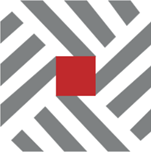 Hola soy  LIFE, quiero que aprendamos juntos a cuidarnos para estar sanos
Si te cuidas me cuidas
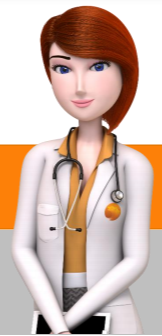 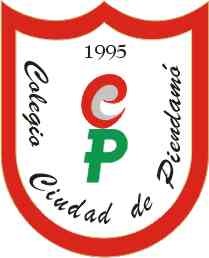 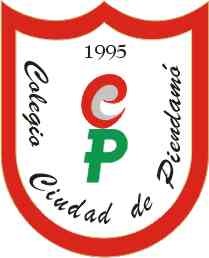 Bienvenidos al año lectivo 2021
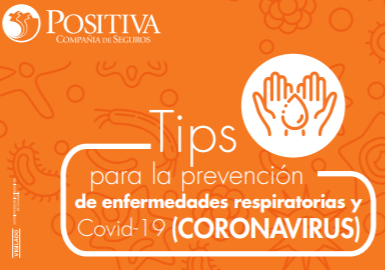 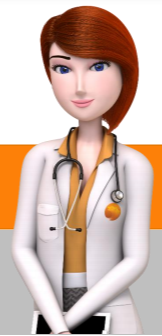 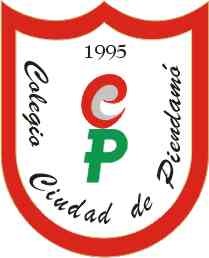 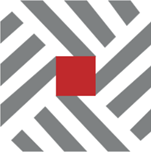 De todos depende nuestro bienestar
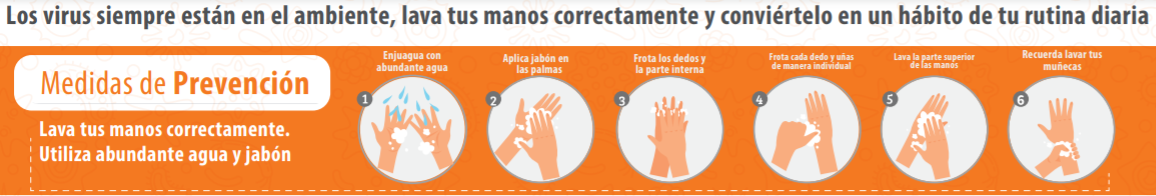 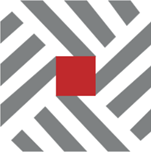 Ten en cuenta estos 7 puntos
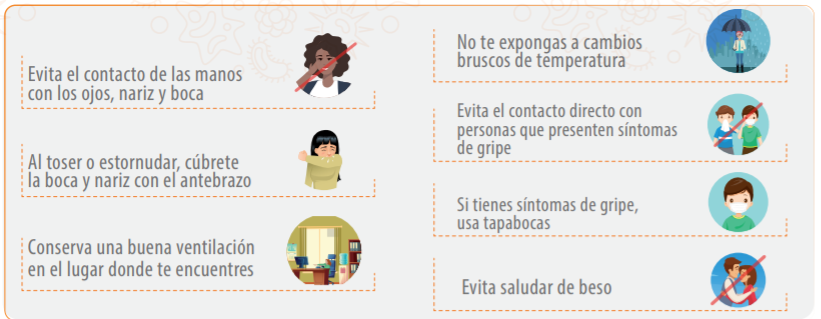 siempre
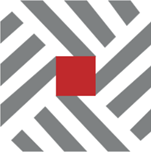 Si presentas alguno de estos síntomas debes informar inmediatamente a la institución y acudir a tú entidad de salud
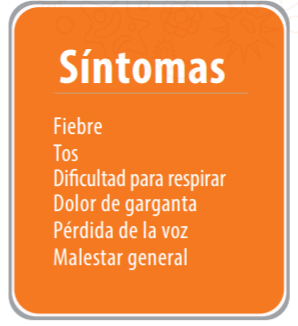 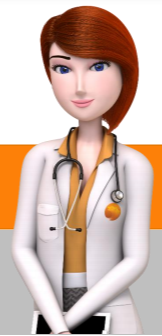 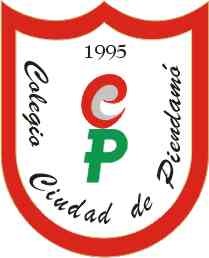 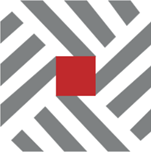 INFORMA:   CCP 3146233137
Debes saber…
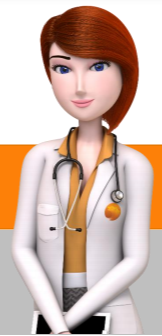 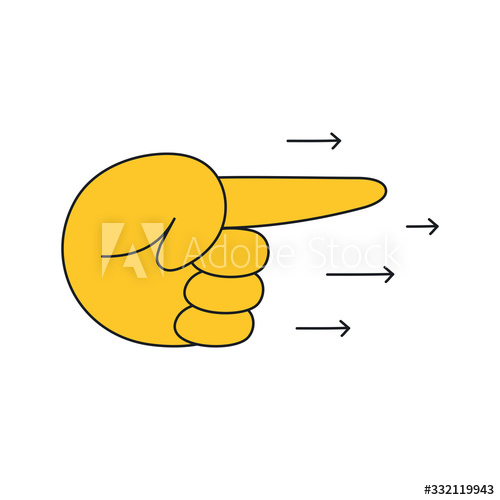 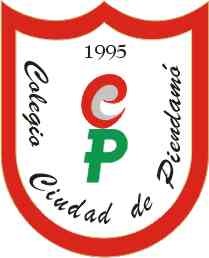 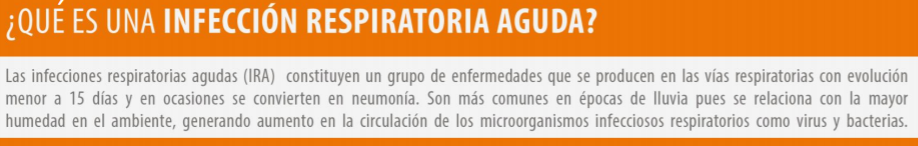 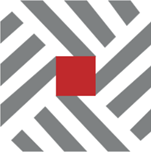 En una infección respiratoria aguda pueden presentarse uno o más de los siguientes síntomas
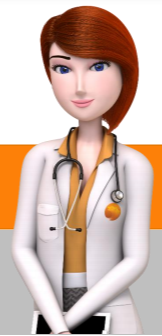 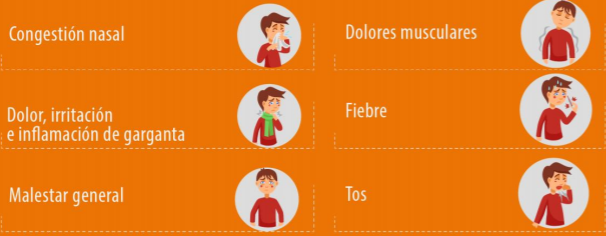 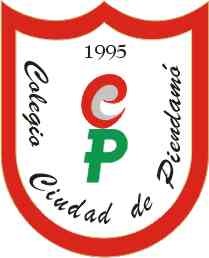 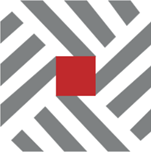 Para evitar contagio de cualquier infección respiratoria  procura:
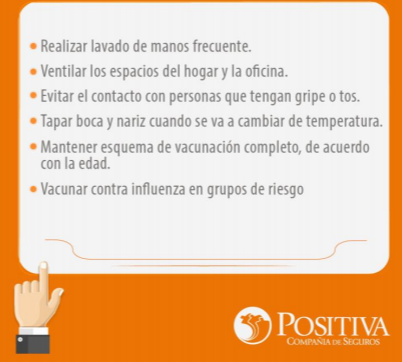 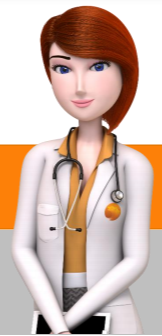 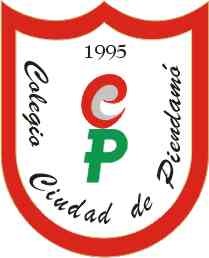 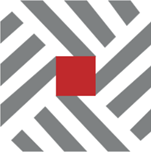 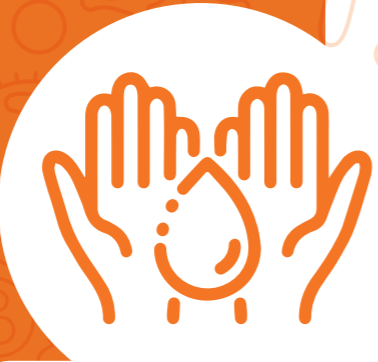 RECUERDA, en tus manos y en las mías está nuestra salud y la de tú familia
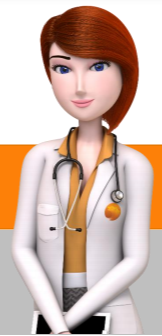 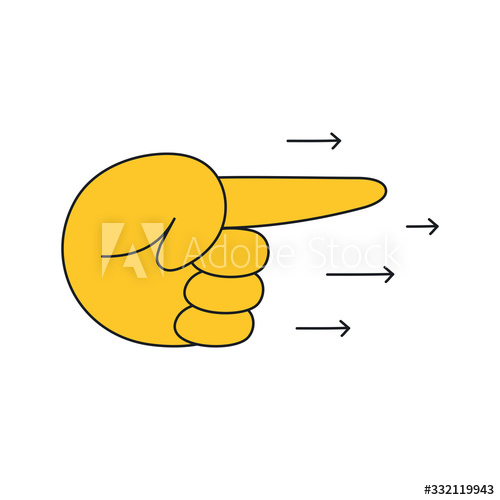 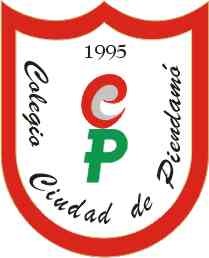 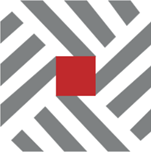 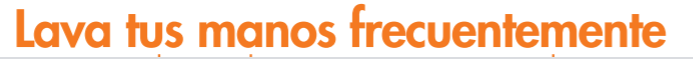 RECUERDA, en tus manos y en las mías está nuestra salud y la de tú familia
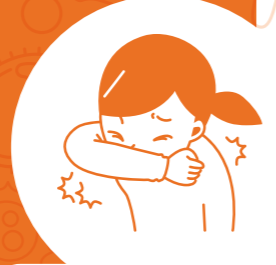 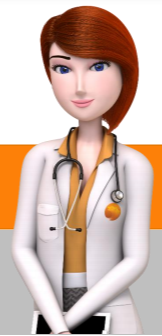 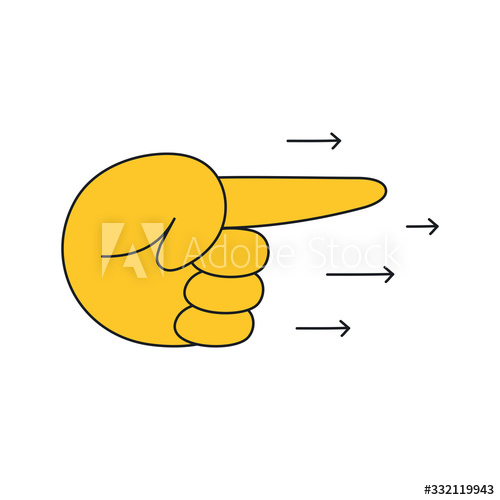 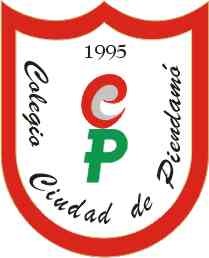 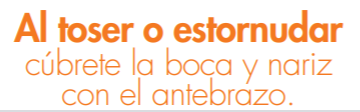 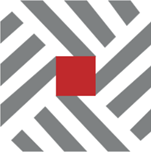 RECUERDA, en tus manos y en las mías está nuestra salud y la de tú familia
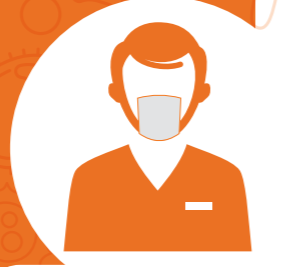 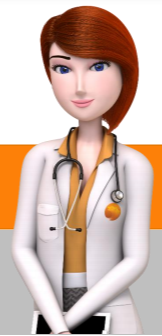 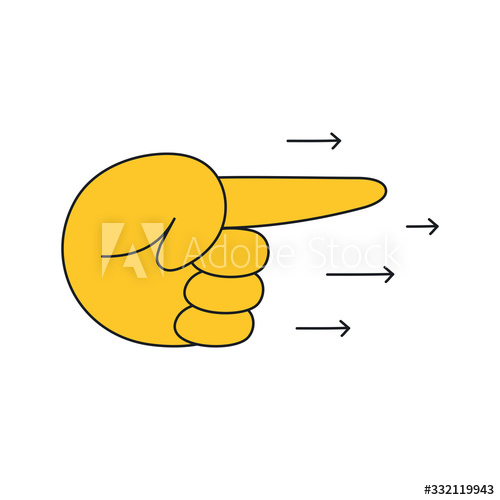 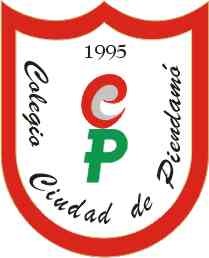 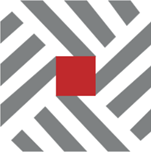 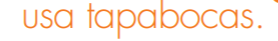 RECUERDA, en tus manos y en las mías está nuestra salud y la de tú familia
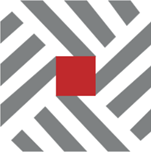 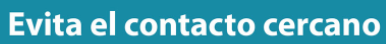 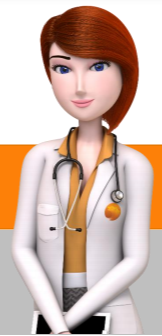 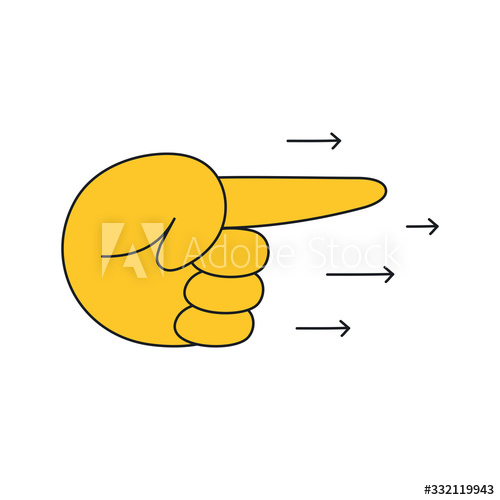 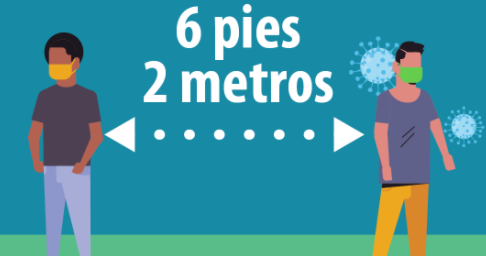 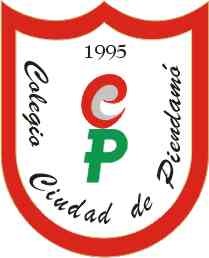 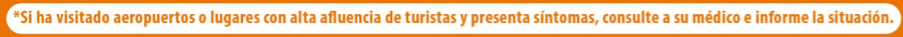 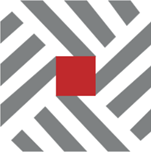 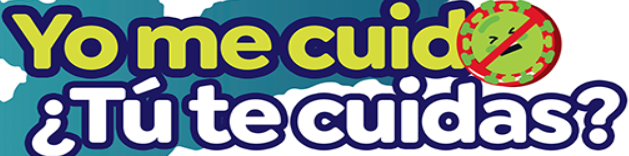 Campaña institucional
Fundación colegio ciudad de piendamó
2021
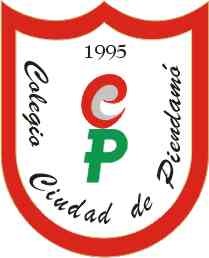